The ancient Greek name for the Matariki cluster is Pleiades.
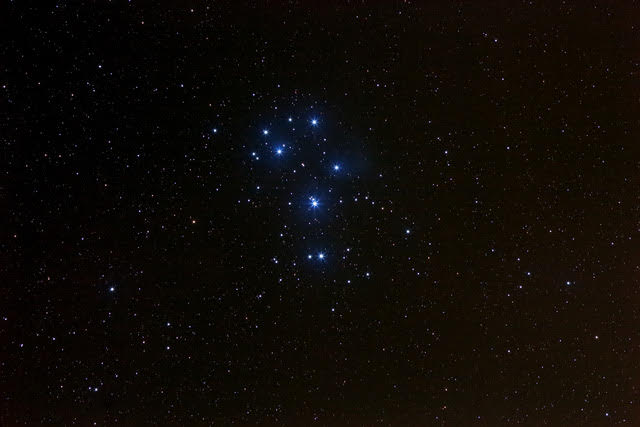 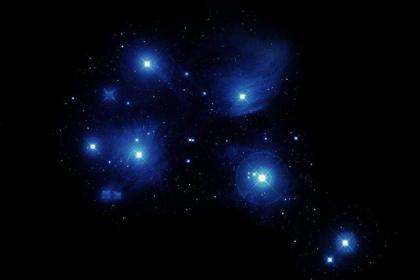 Waipuna-ā-rangi
Uru-ā-rangi
Hiwa-i-te-rangi
Waitā
Waitī
Matariki
Pohutukawa
Tupu-ā-rangi
Tupu-ā-nuku
Use a matrix, or table, to organise the information.
Ururangi
Waipunarangi
Matariki
Hiwa-i-te-rangi

Waitā
Tupu-ā-nuku
Waitī
Tupu-ā-rangi

Pōhutakawa
Clue Tahi
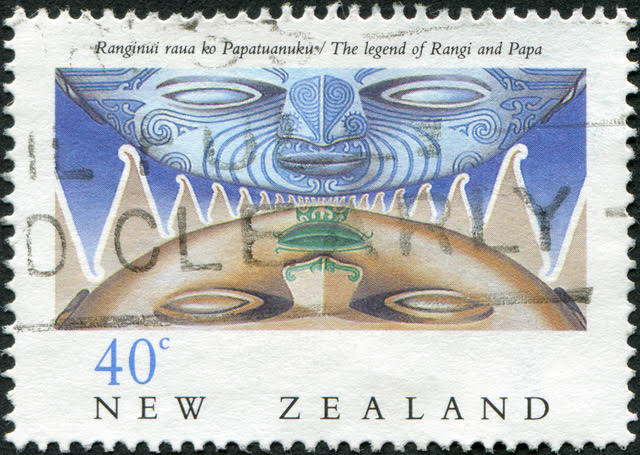 Tupu means “growing.” One of these twins overlooks crops.
The other twin overlooks food sources from above the ground, Tane’s domain.
Use a matrix, or table, to organise the information.
Ururangi
Waipunarangi











Matariki
Hiwa-i-te-rangi











Waitā


Tupu-ā-nuku
Waitī


Tupu-ā-rangi

Pōhutakawa





Clue Rua
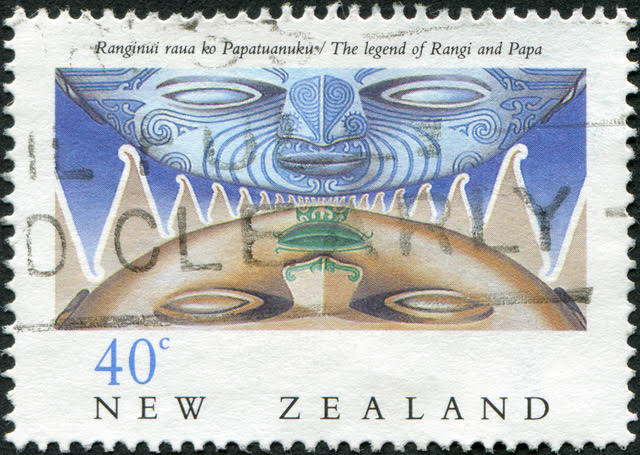 The two stars responsible for the sky are above the rest when Matariki rises.
Waipuna means “spring of water.”
Use a matrix, or table, to organise the information.
Ururangi
Waipunarangi













Matariki
Hiwa-i-te-rangi











Waitā






Tupu-ā-nuku
Waitī









Tupu-ā-rangi

Pōhutakawa
















Clue Toru
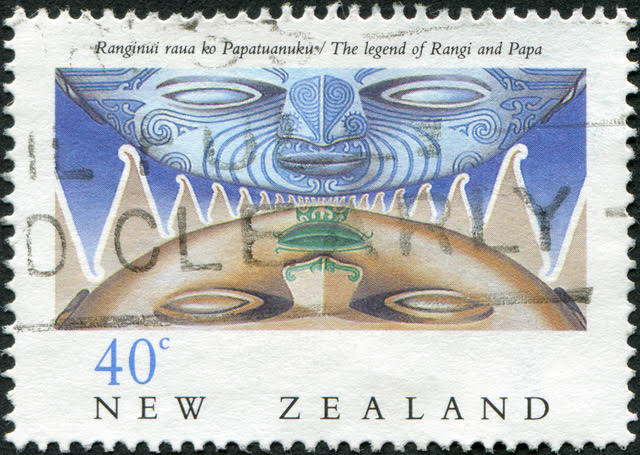 The other twin stars oversee the fresh waters (streams, rivers, lakes) and the salt water (sea). 
Fresh water flows down to the sea.
Use a matrix, or table, to organise the information.
Ururangi
Waipunarangi















Matariki
Hiwa-i-te-rangi











Waitā
















Tupu-ā-nuku
Waitī









Tupu-ā-rangi

Pōhutakawa




















Clue Wha
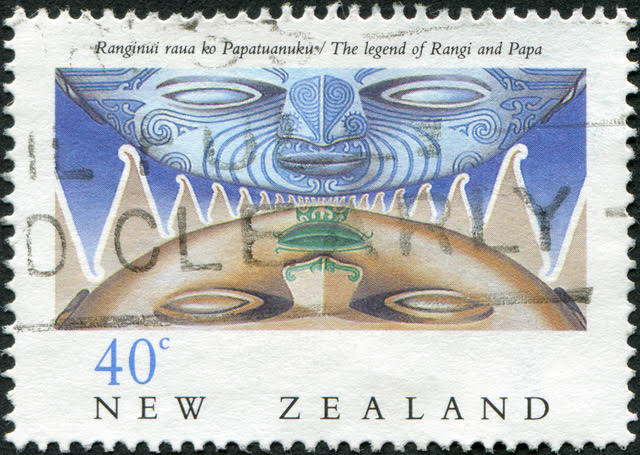 There is an ancient tree at the Northern tip of aotearoa. 
According to Māori beliefs, spirits of the deceased travel along the roots into the underworld.
Use a matrix, or table, to organise the information.
Ururangi
Waipunarangi
















Matariki
Hiwa-i-te-rangi











Waitā
















Tupu-ā-nuku
Waitī









Tupu-ā-rangi

Pōhutakawa
























Clue Rima
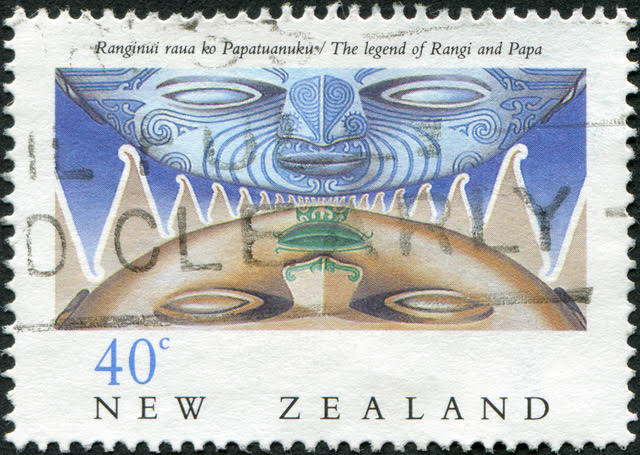 Hiwa means “vigorous of growth.”
Her connection was with people’s aspirations for the future.
Use a matrix, or table, to organise the information.
Ururangi
Waipunarangi


















Matariki
Hiwa-i-te-rangi











Waitā
















Tupu-ā-nuku
Waitī









Tupu-ā-rangi

Pōhutakawa


























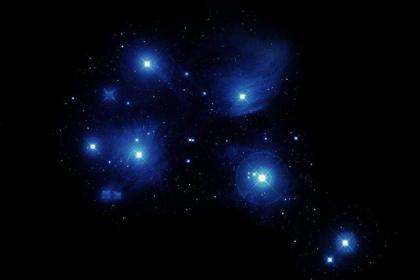 Waipuna-ā-rangi (rain)
Hiwaiterangi (wishes)
Uru-ā-rangi (wind)
Waitā (sea)
Matariki (leadership)
Waitī (freshwater)
Pohutukawa 
(The departed)
Tupu-ā-rangi (forests)
Tupu-ā-nuku (crops)